Fostering a Growth Mindset
Increasing achievement for students living in poverty.
What is a Growth Mindset?
Create a definition of a growth mindset
Write three things you know about growth mindsets.
Share your insights with a partner.
In teams of 3-5 write a definition of a growth mindset.
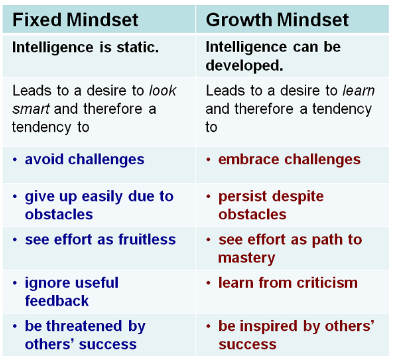 Students come to school in kindergarten believing that they can learn.
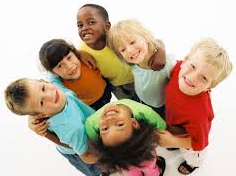 Why mindsets matter
Mindsets in the Classroom, Mary Cay Ricci 2013 p. 11
The classroom teacher is still the single most significant contributor to student achievement; the effect is greater than that of parents, peers, entire schools, or poverty (Hanushek, 2005; Haycock, 1998; Rivkin, Hanushek, & Kain, 2005; Rockoff, 2004).
How can we encourage growth mindsets in our classrooms?
Build relationships
Believe students can learn
YET
Build relationships
Relationships mean more to students who have instability at home.
When teachers offer strong instructional and emotional support, students from low income families perform equal to their higher-income peers (Hamre & Pianta, 2005)
Students who like their teacher perform better.
How can you work to build relationships with your students?
Turn and Talk
Fifty-Fifty Rule
16 of 18 high-achieving students told researchers they had strong peer support networks, compared with just 1 of 17 underachievers.


To effectively impact academic achievement, teachers should split class time equally between social time and individual time --- Fifty-Fifty rule.
Believe students can learn
A teacher’s mindset predicts student success even more than IQ, socioeconomic status or reading level (Tough, 2012).
Start with a smile and positive greeting.
Show you are happy with student progress
Smile more than you think you need to.
Model High Achievement Thinking
Students won’t do what you don’t expect or ask them to do (Jensen, 2016).
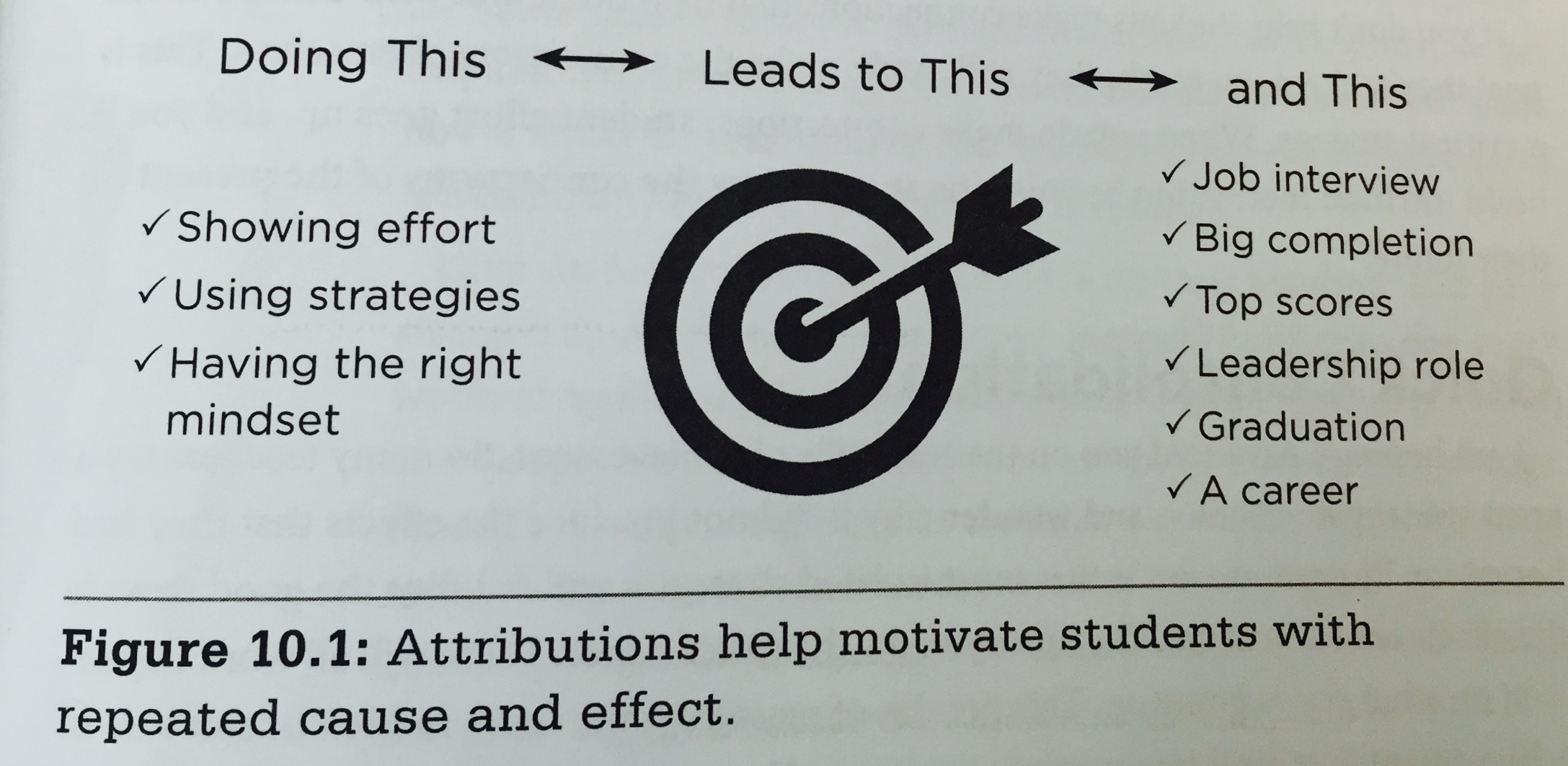 You have to believe that 100% of your students can improve a great deal!
yet